大中票券債券市場展望雙週報
2020/07/27
Peter Tsai
市場回顧
最近二週，美公債10y利率呈現緩步走跌情勢。全球疫情未能有效控制，美中關係交惡，打擊市場信心。避險買盤令美債10y上周五收在0.5888%。台公債10y利率，也偏多下跌，交易商將利率壓低至0.43%下方。下半年央行再降息機率低，但國際因素令利率走低。上週台債10y利率收在0.42%，5y收在0.3105%。
歐債十年期利率走勢圖
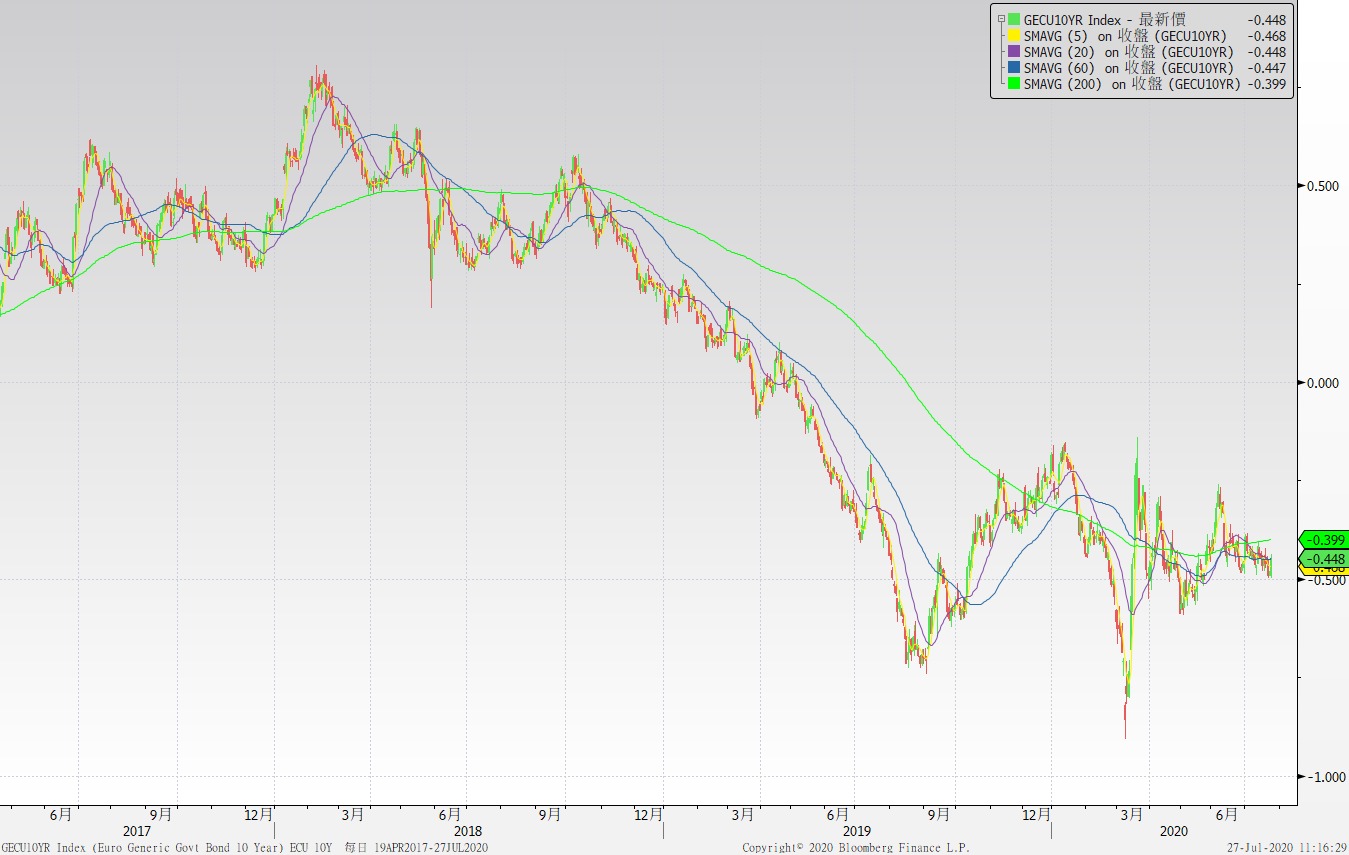 美債十年期利率走勢圖
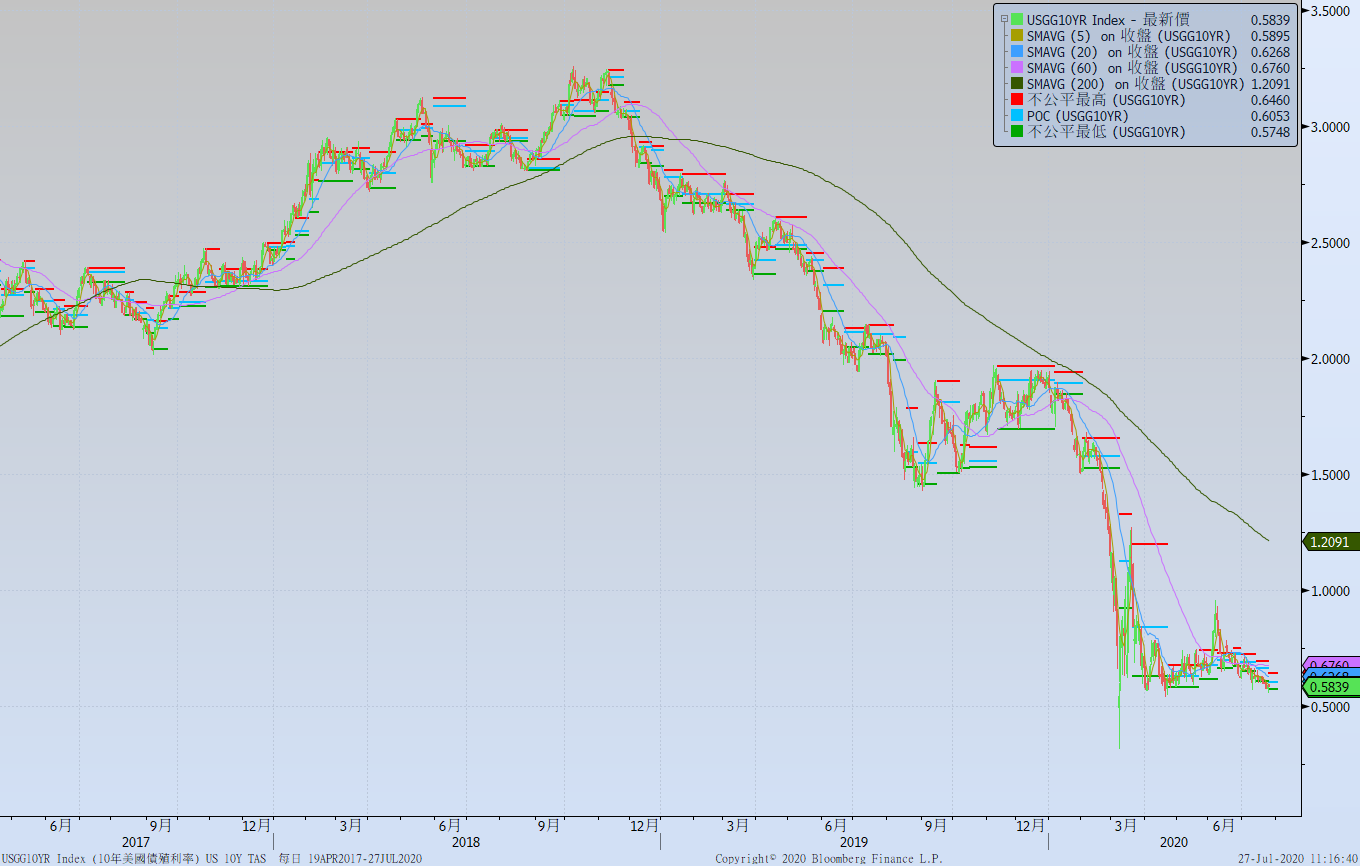 日債十年期利率走勢圖
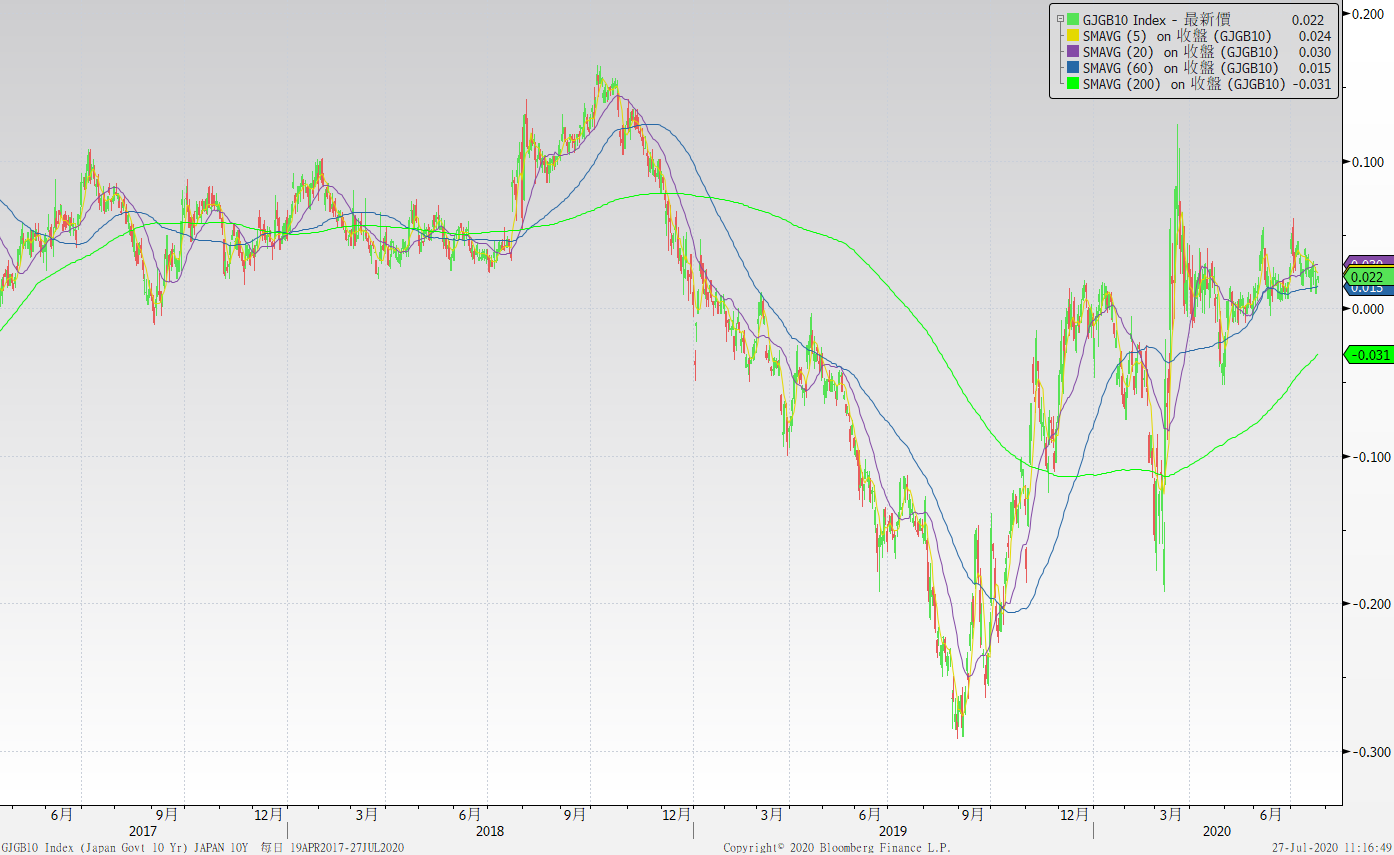 台債十年期利率走勢圖
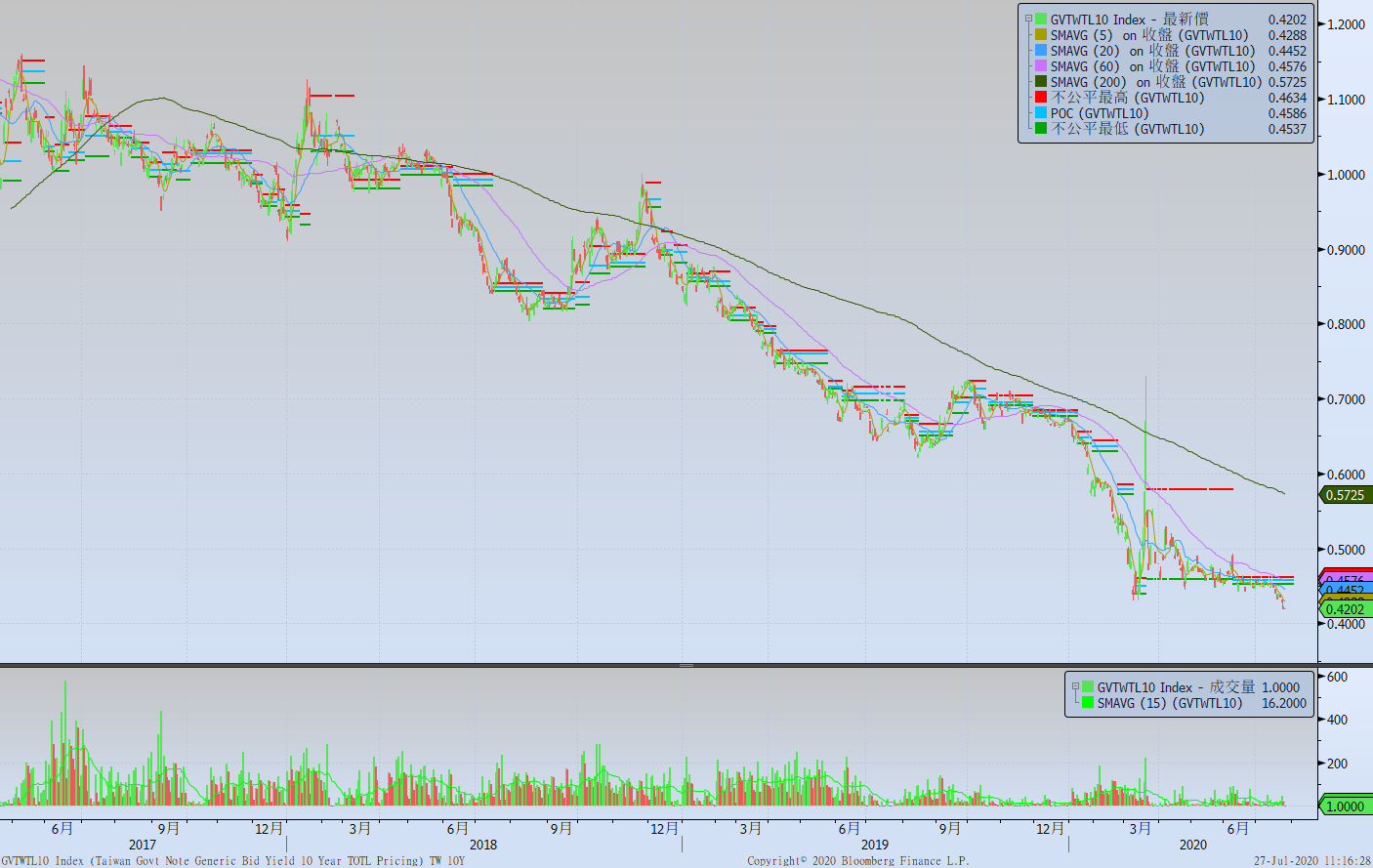 主要國家殖利率曲線
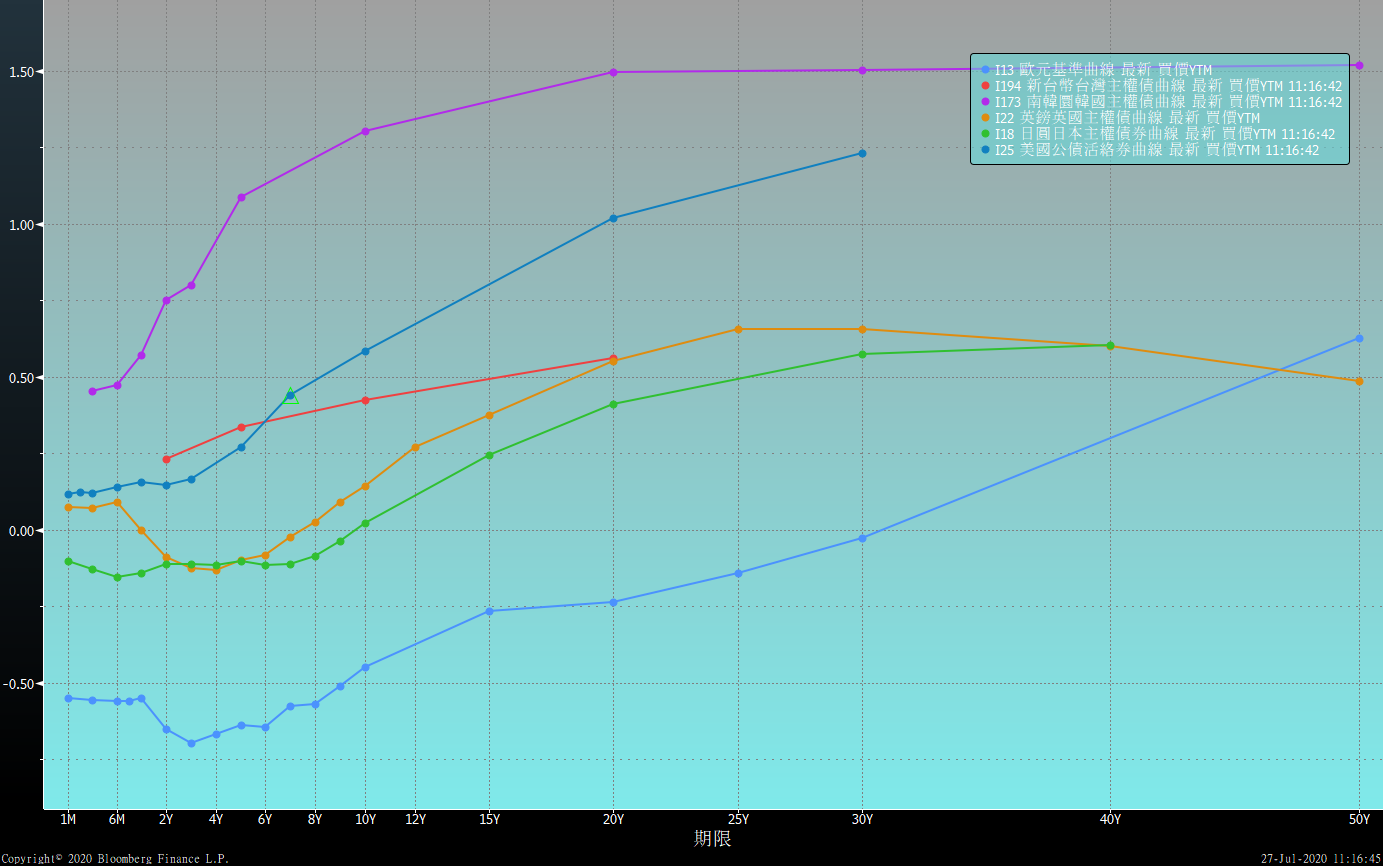 原物料指數
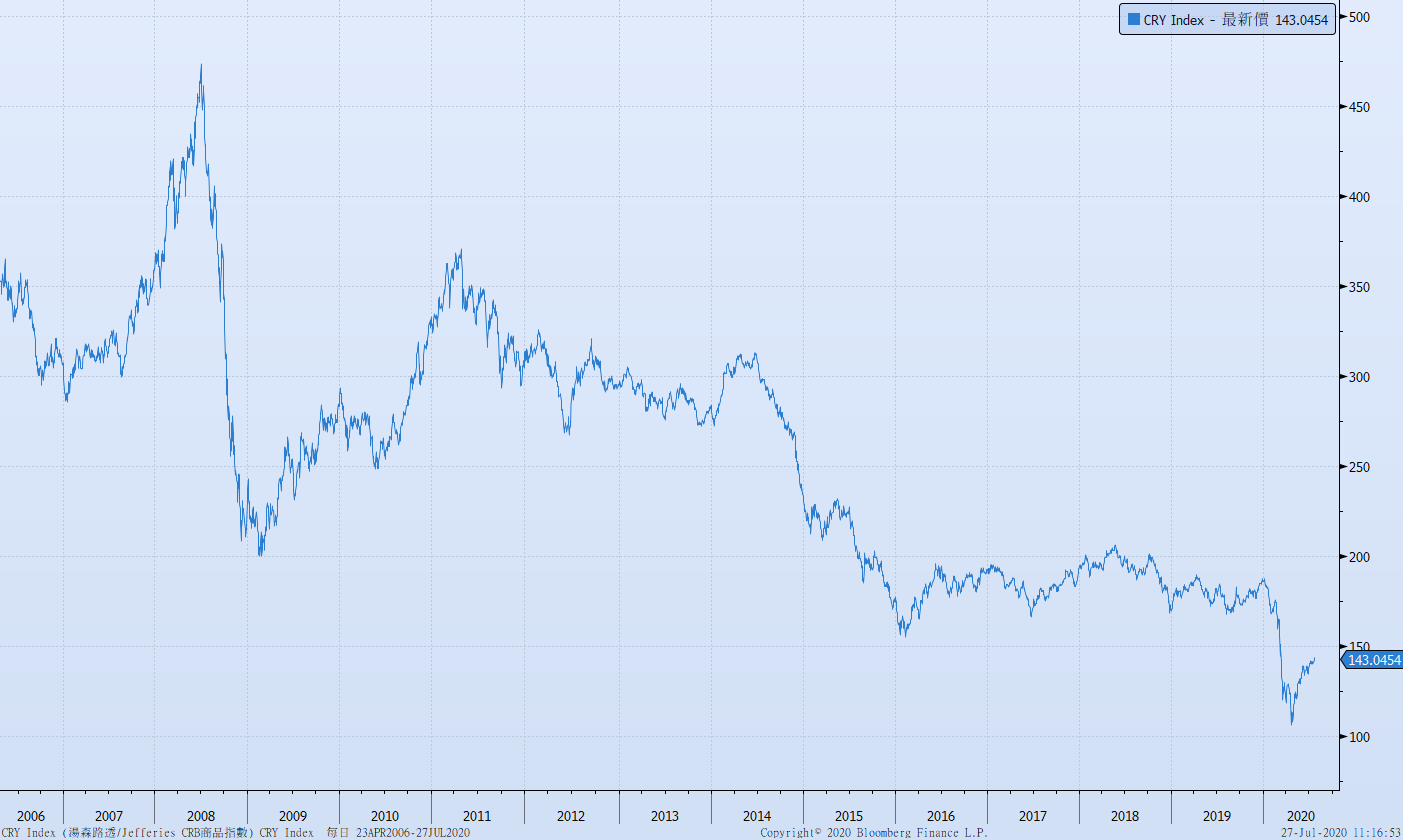 美國GDP成長率
密大消費信心
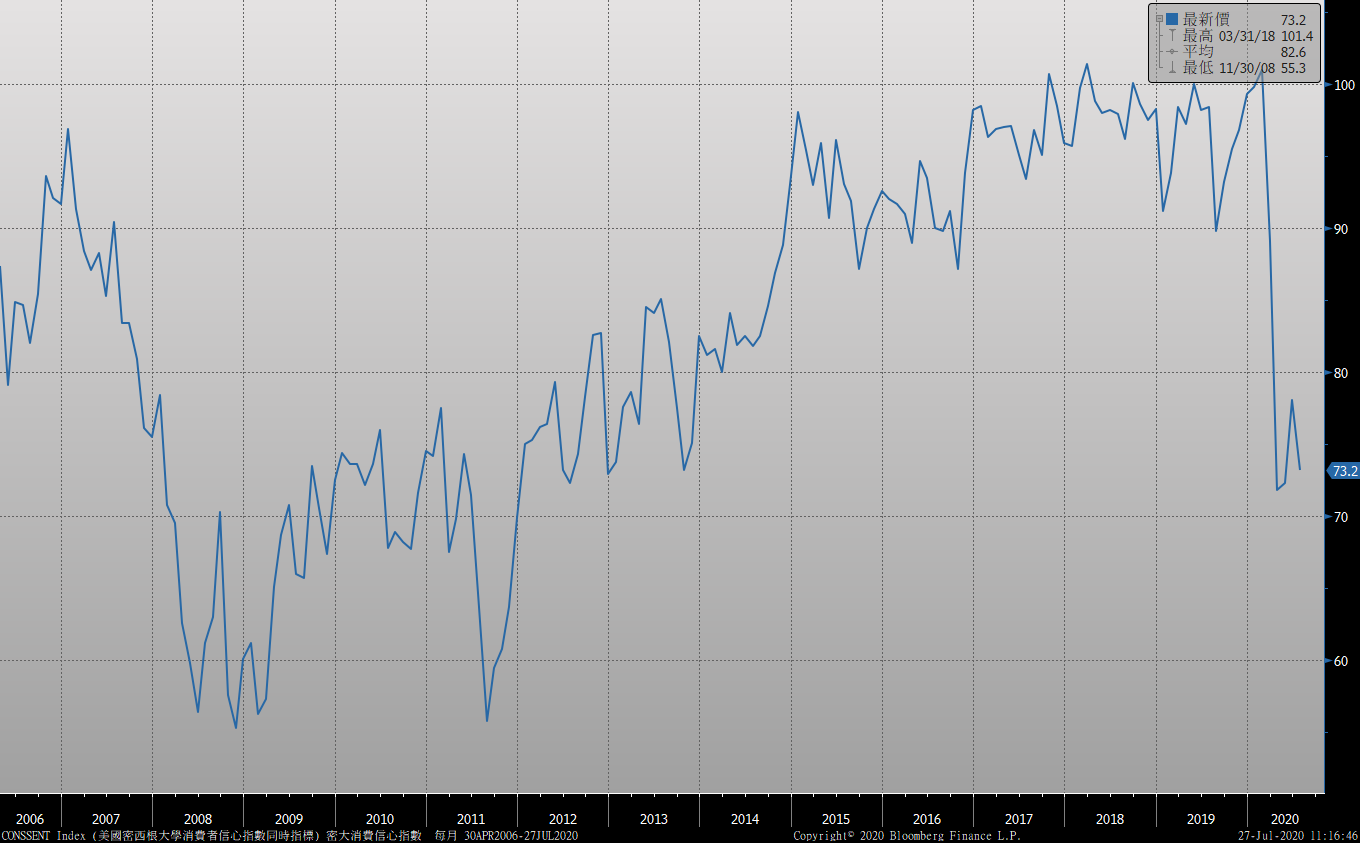 美國個人消費支出核心平減指數 經季調(年比)
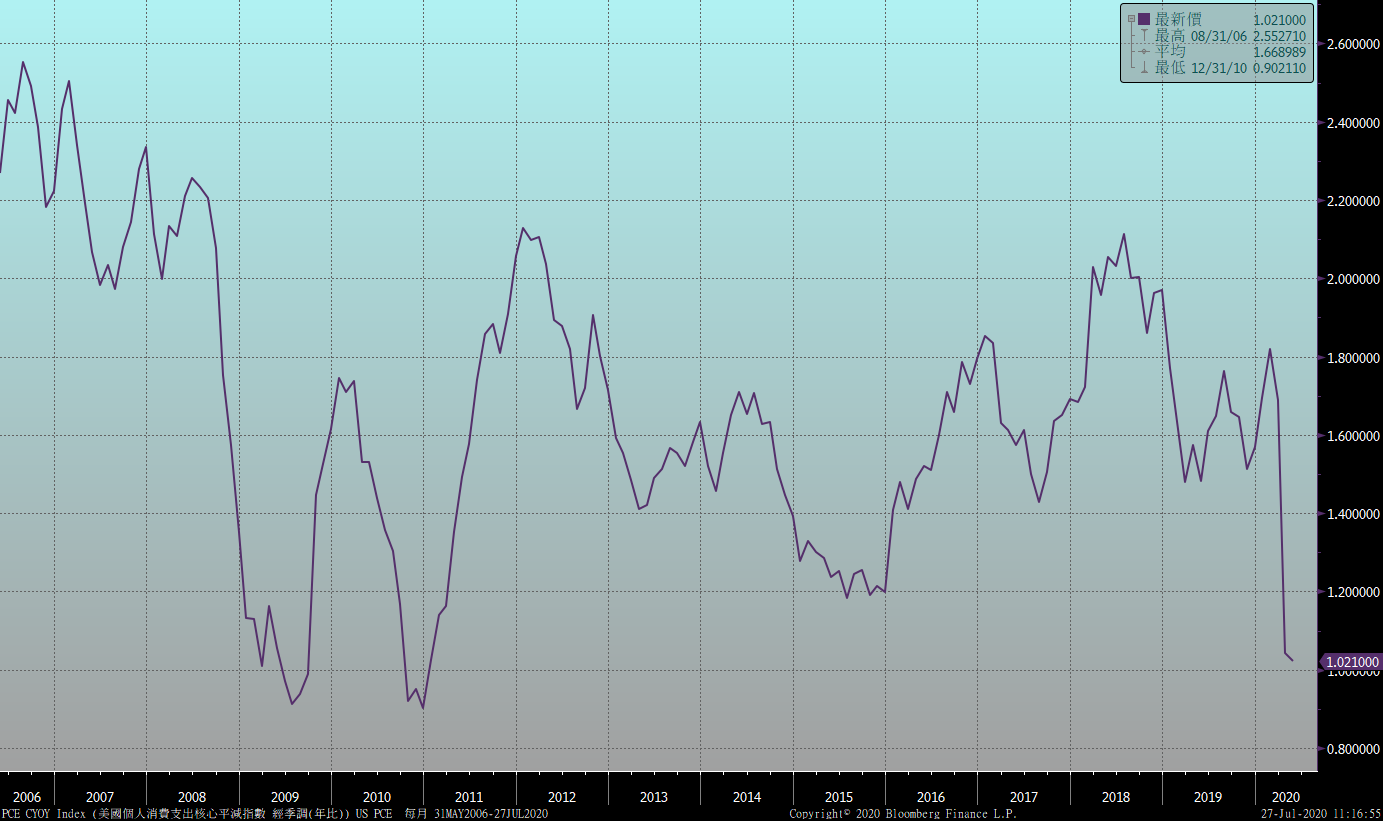 美國就業情況
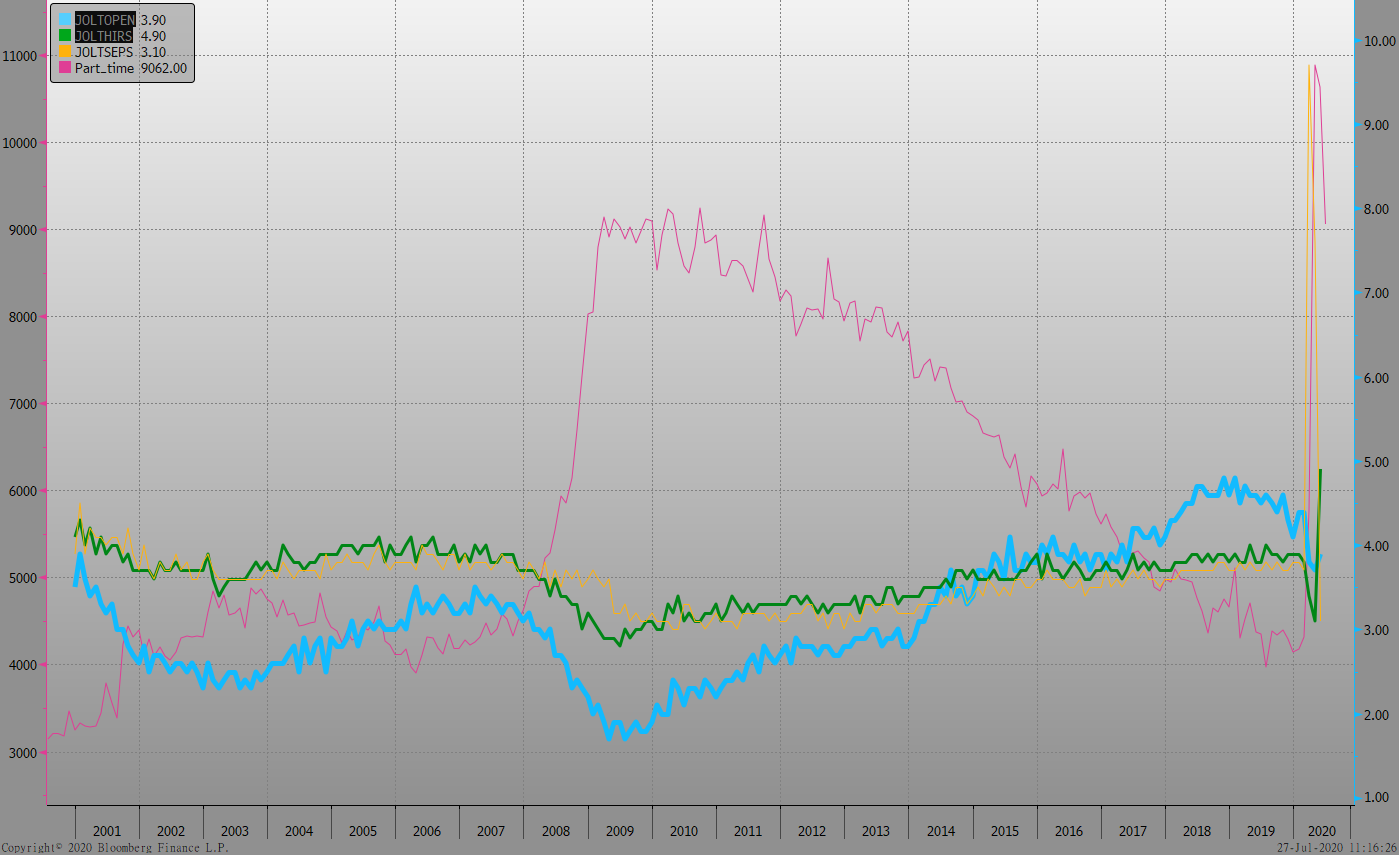 美國非農就業人數
美國新屋及成屋銷售
ISM指數
LIBOR OIS
經濟數據預報
市場展望
從利率走勢看，美債10y利率月線再度下彎，在全球疫情陰影下，利率朝歷史低點測試的機會大。
經濟數據方面，即將公布美國6月成屋待完成銷售、第二季GDP初值，6月耐久財訂單。德國7月IFO景氣指數、歐元區7月經濟景氣指數。台債操作上，10y公債利率難脫盤整下跌格局。央行維持寬鬆環境，利率欠缺上漲因素，即便新債上場交易，仍對供給貢獻有限。利率交換市場，5年期利率回到0.55%上方，短線上，交換利率有從底部反彈的機會。。